ANKARA ÜNİVERSİTESİDİL VE TARİH-COĞRAFYA FAKÜLTESİ
ÇAĞDAŞ TÜRK LEHÇELERİ VE EDEBİYATLARI BÖLÜMÜ
GÜNEY-BATI OĞUZ  GRUBU TÜRK LEHÇELERİ VE EDEBİYATLARI ANABİLİM DALI
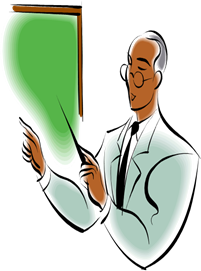 Bahar Dönemi / Doktora Dersi
Ders Kodu:  04016208
Ders Adı:  Türkmen Türkçesi Grameri II
HAFTALIK DERSLER 

1. Hafta	Ad ve ad yapımı
2. Hafta	Çokluk kategorisi
3. Hafta	İyelik kategorisi
4. Hafta	Durum kategorisi
5. Hafta	Bildirme kategorisi
6. Hafta	Zamirler
7. Hafta	Sıfatlar
8. Hafta	Ara sınav
9. Hafta	Sayılar ve numeratifler
10. Hafta	Zarflar
11. Hafta	Edatlar, parçacıklar, modal sözcükler
12. Hafta	Fiil ve fiil yapımı
13. Hafta	Kişi, zaman, görünüş, kılınış
14. Hafta	Tasarlama kipleri
15. Hafta	Ünlemler
16. Hafta	Sınav
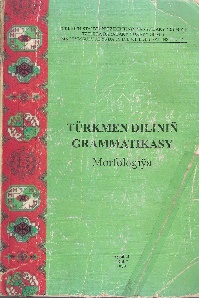 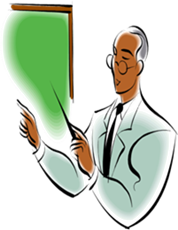 HAFTALIK DERSLER 
6. Hafta	Durum kategorisi
ÝEŇIŞ DÜŞÜM
Ýeňiş düşüm sözlemiň işlikden bolan habaryndan aňladylýan hereketiň
 obýektini görkezýän düşüm bolup, işiň netijesini 
 geçirýän işliklere baglaýar. 
Muňa ýeňiş düşüm diýilse-de, onuň ady mazmunyna laýyk gelmeýär. Beýleki düşümleriň ady mazmunyna gabat gelýär. Şu düşüm rus dilinden terjime edilip, tötänden dakylan at alypdyr. 

Ýeňiş düşüm 
kimi?, 
nämäni?, 
niräni? 
diýen soraglara jogap bolýar.
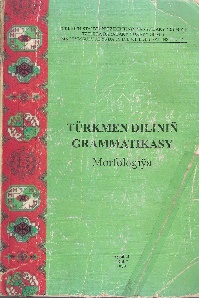 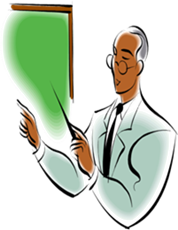 HAFTALIK DERSLER 
6. Hafta	Durum kategorisi
ÝEŇIŞ DÜŞÜMIŇ GOŞULMALY GÖRNÜŞI
Türkmen dilinde ýeňiş düşümiň goşulmasy hökmünde
-y

-i

-ny

-ni                         
goşulmalary bellenilýär.
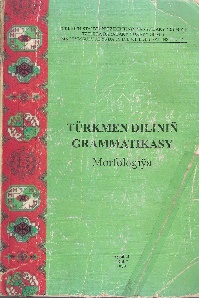 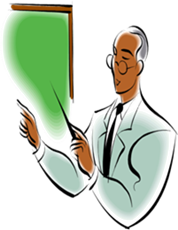 HAFTALIK DERSLER 
6. Hafta	Durum kategorisi
ÝEŇIŞ DÜŞÜMIŇ GOŞULMALY GÖRNÜŞI
1.Ýeňiş düşümiň 

-y/-i goşulmasy 
soňy çekimsiz seslere gutaran 

atlara goşulýar. 

Jereni gör, 
gazany ýuw, 
kitaby aldym.
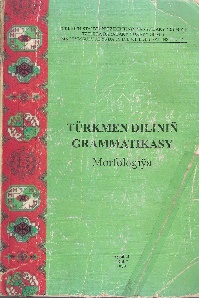 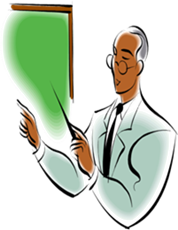 HAFTALIK DERSLER 
6. Hafta	Durum kategorisi
ÝEŇIŞ DÜŞÜMIŇ GOŞULMALY GÖRNÜŞI
2.Ýeňiş düşümiň 

-ny/-ni goşulmasy 
soňy çekimli seslere gutaran atlaryň yzyna goşulýar. 

Düşüm goşulmalary goşulanda sözüň soňundaky çekimli gepleşikde uzyn aýdylýar.
gala – gala:ny, 
oba – oba:ny, 
geçi – geçi:ni.
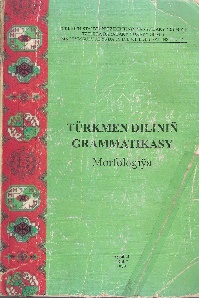 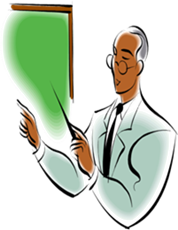 HAFTALIK DERSLER 
6. Hafta	Durum kategorisi
ÝEŇIŞ DÜŞÜMIŇ GOŞULMALY GÖRNÜŞI
b) III şahs degişlilik goşulmasyny kabul eden, ýagny ýöňkeme bilen üýtgän sözleriň yzyna hem 

 -ny/-ni goşulmasy goşulýar. 

Munda III şahsyň goşulmasy uzalmaýar. 

Enesini gör-de, gyzyny al, gyrasyny gör-de, bizini al.
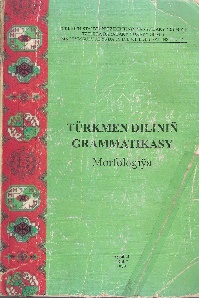 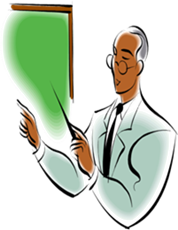 HAFTALIK DERSLER 
6. Hafta	Durum kategorisi
ÝEŇIŞ DÜŞÜMIŇ GOŞULMALY GÖRNÜŞI
Türkmen nusgawy edebiýatynyň dilinde ýeňiş düşümiň 
-ny/-ni goşulmasy 
 çekimsiz seslere gutaran sözlere hem goşulýar: 
Tahyr begni öldürgen, bir türpe jenan ses-sen. 
Dostlarga derdimni beýan eýläýin. 

Ýeňiş düşümiň -ny/-ni goşulmasy käbir lebap şiwelerinde häzirki döwürde hem çekimsiz sese gutaran sözlere goşulyp ulanylýar. 

mekdepni, 
Ergeşni, 
adamny…
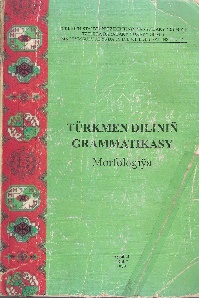 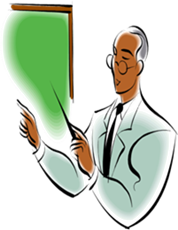 HAFTALIK DERSLER 
6. Hafta	Durum kategorisi
ÝEŇIŞ DÜŞÜMIŇ GOŞULMALY GÖRNÜŞI
Ýeňiş düşümiň goşulmaly şekili, esasan, belli, anyk, täk obýekt görkezilende ulanylýar.
I. Sözleýji we diňleýji üçin mälim bir zat barada gürrüň berlende,
 
ýeňiş düşümiň goşulmaly görnüşi 
 baglanýan işliginiň edil öň ýanyndan 
gelip biler. 

gazeti getirdim, 
kitaby aldy.
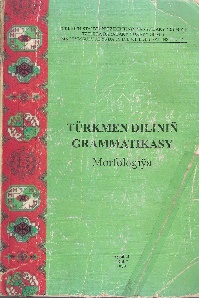 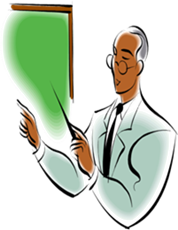 HAFTALIK DERSLER 
6. Hafta	Durum kategorisi
ÝEŇIŞ DÜŞÜMIŇ GOŞULMALY GÖRNÜŞI
II.Degişlilik goşulmasyny kabul edip, 

 degişliligi san, 
şahs taýdan anyklanan atlar ýeňiş düşümde gelmeli bolanlarynda onuň goşulmaly görnüşinde ulanylýarlar. 

Depderimi aldym. 

Elimi uzatdym. 

Ol göwnüni bire baglady.
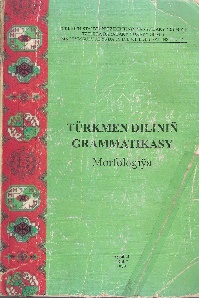 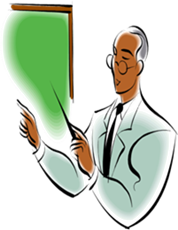 HAFTALIK DERSLER 
6. Hafta	Durum kategorisi
ÝEŇIŞ DÜŞÜMIŇ GOŞULMALY GÖRNÜŞI
III. Wagt-orun düşümiň goşulmasyny kabul eden sözlere hem-de wagt aňladýan sözlere -ky/-ki goşulmasy goşulyp hasyl bolan sypatlar bilen wagt-orun taýdan aýyklanan, görkezme we san çalyşmalary bilen aýyklanan ýeňiş düşümdäki söz goşulmaly ulanylýar. 

Düýnki gazeti okadym. 
Şol oturgyjy döwüpdirler. 
Ähli kitaby paýlady. 
Jaýdaky çagalary güýmedi.
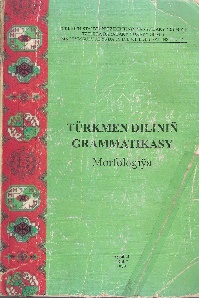 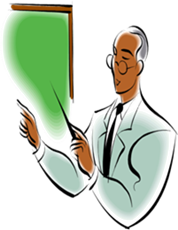 HAFTALIK DERSLER 
6. Hafta	Durum kategorisi
ÝEŇIŞ DÜŞÜMIŇ GOŞULMALY GÖRNÜŞI
IV. Köplük sanyň –lar/-ler goşulmasyny kabul eden sözler ýeňiş düşümde üýtgände, goşulmaly ulanylýar. 

Atlary gezdirdi.
Adamlary diňledi. 
Jaýlary süpürdi. 

V. Atlaşan sözler sypatlar, sanlar, işlikler, ýeňiş düşümde gelende goşulmaly ulanylýar. 

Edebiň ýagşysy ulyny syla. 
Otuzy üçe böl.
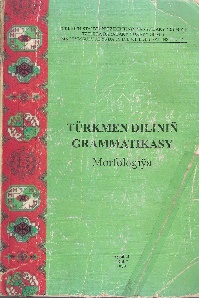 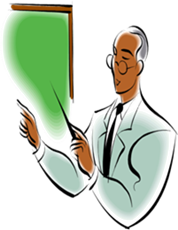 HAFTALIK DERSLER 
6. Hafta	Durum kategorisi
ÝEŇIŞ DÜŞÜMIŇ GOŞULMALY GÖRNÜŞI
VI. Täklikdäki konkret düşünjeleri aňladýan atlar ýeňiş düşümde gelende hemişe goşulmaly ulanylýar. 

Bagşy Sapar gyjakçyny çagyrdy. 

VII. Ýeňiş düşümdäki söz bilen onuň baglanýan işliginiň arasyna söz, sözler düşüp, olar biri-birinden uzaklaşanlarynda, ýeňiş düşüm goşulmaly görnüşinde ulanylýar. 

Haty obadaky dostuma ýazdym. 
Maly gazanana bakdyr, oduny ýygnana ýakdyr.
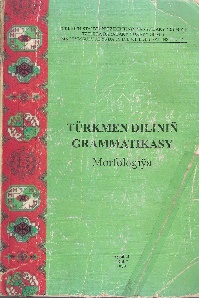 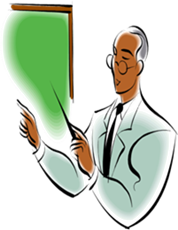 HAFTALIK DERSLER 
6. Hafta	Durum kategorisi
ÝEŇIŞ DÜŞÜMIŇ GOŞULMASYZ GÖRNÜŞI
Bu düşümiň goşulmasyz görnüşi 

näbelli, 
ortalyk, 
umumy obýekti 
görkezýär. 

Ot ýakyp, gazan ataryň. 
Ataýew olara kä gazet okap berýärdi, kä kitap okap berýärdi. 
Gül ýokary bilim aldy.
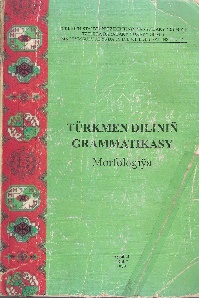 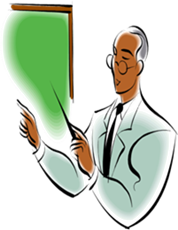 HAFTALIK DERSLER 
6. Hafta	Durum kategorisi
WAGT-ORUN DÜŞÜM
Wagt-orun düşüm, 


predmetiň ornuny, 

gymyldy-hereketiň wagtyny,
 
ornuny, 

ýagdaýyny 

aňladýar.
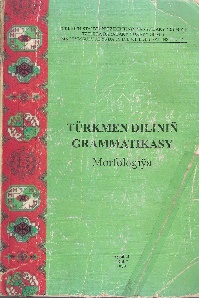 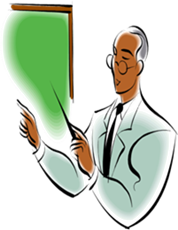 HAFTALIK DERSLER 
6. Hafta	Durum kategorisi
WAGT-ORUN DÜŞÜM
Wagt-orun düşüm
kimde?, 

nämede?, 

nirede?
 diýen soraglara jogap bolýar. 

-da/-de, 
-nda/-nde 
goşulmasynyň kömegi bilen aňladylýar.
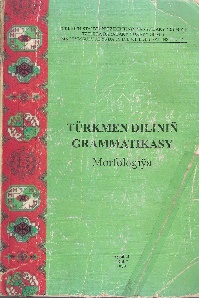 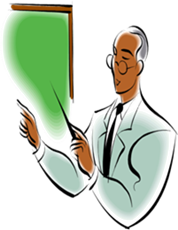 HAFTALIK DERSLER 
6. Hafta	Durum kategorisi
WAGT-ORUN DÜŞÜM
1.Goşulmanyň -da/-de görnüşi çekimsize we çekimlä gutaran düýp sözlere goşulýar. 

Ata-enäniň göwni ogulda-gyzda, ogul-gyzyň göwni dag bilen düzde. 
Berdide şol kitap bar. 

2.-nda/-nde görnüşinde wagt-orun düşümiň goşulmasy III şahs degişlilik goşulmasyny kabul eden atlara goşulýar. 
Köllerinde gördüm guba gazlaryn, 
obasynda, 
sanynda,
 düýbünde.
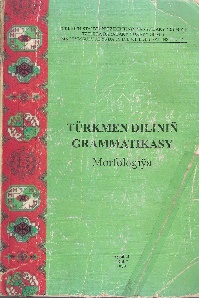 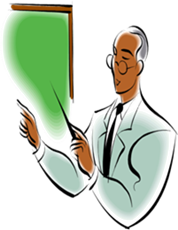 HAFTALIK DERSLER 
6. Hafta	Durum kategorisi
WAGT-ORUN DÜŞÜM
1.Zadyň we düşünjäniň bolýan, gymyldy-hereketiň bolup geçýän
 
ornuny görkezýär we 

nirede? diýen soraga jogap bolýar. 

Obada adam galmady. 

Dabara uly zalda bolar.
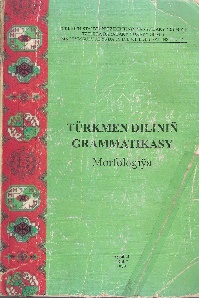 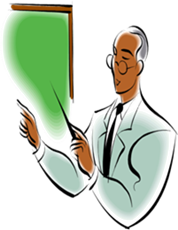 HAFTALIK DERSLER 
6. Hafta	Durum kategorisi
WAGT-ORUN DÜŞÜM
2. Hereketiň ornuny bildirýär: 
Daşarda ot ýakdylar. 
Oba arasynda gezer ýörerdi. 
Ol duralgada garaşdy. 
3. Zadyň düşünjäniň ýerini aňladýar. 
Akyl ýaşda bolmaz, başda bolar. 
4. Guralyny aňladýar. 
Ol gyjakda saz çalmagy öwrendi. 
dutarda, 
terezide, 
radioda;
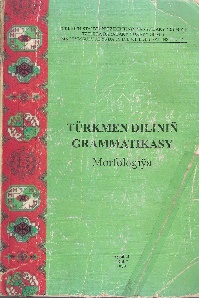 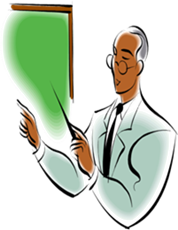 HAFTALIK DERSLER 
6. Hafta	Durum kategorisi
WAGT-ORUN DÜŞÜM
5. Wagtyny aňladýar. 

Zelili XIX asyrda ýaşapdyr. 
Aýda gelseň, aýak iýersiň, günde gelseň, taýak iýersiň. 
Sagat üçde ýygnak bolýar. 
Bu manysynda ýeňiş düşümdäki söz haçan? diýen soraga jogap bolýar. 

6.Käbir wagt-orun düşümdäki atlar, many taýdan giňişlik–wagt gatnaşygyny aňladýar we haçan?, nirede? diýen soraglara jogap bolýarlar: 
Goç ýigitler meýdanynda bellidir. 
Edebinde, ekramynda bellidir.
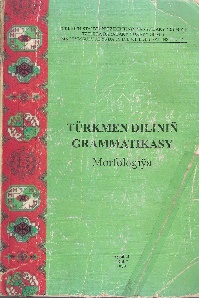 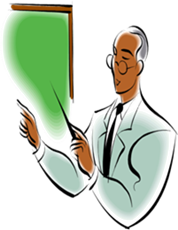 HAFTALIK DERSLER 
6. Hafta	Durum kategorisi
ÇYKYŞ DÜŞÜM
Çykyş düşüm 
-dan/-den
-ndan/-nden goşulmalary arkaly ýasalýar, 
goşulan sözüni işliklere baglaýar. 
-dan/-den goşulmasy çekimlä we çekimsize gutaran düýp sözlere goşulýar 
goşgudan, gazaldan, ýoldan, Nowaýydan, ýürekden. 

 -ndan/-nden goşulmasy III şahs degişlilik goşulmasyny kabul edip üýtgän sözlere goşulýar: 

ýüreginden, sözünden, sazyndan, topundan.
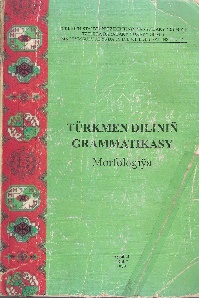 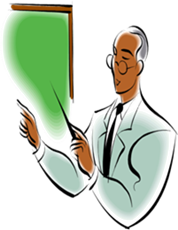 HAFTALIK DERSLER 
6. Hafta	Durum kategorisi
ÇYKYŞ DÜŞÜM
Bu goşulma islendik asyl we ýasama atlara, atlaşan sözlere, üç şahsyň islendik biriniň goşulmalaryny kabul eden birlik we köplük sandaky atlara goşulýar hem-de 

 kimden?, 

nämeden?, 

nireden? 

diýen soraglara jogap bolýar.
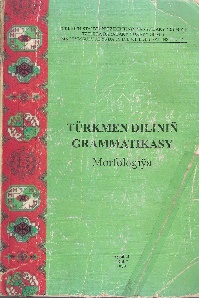 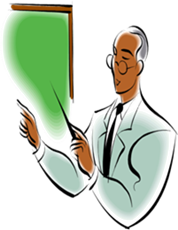 HAFTALIK DERSLER 
6. Hafta	Durum kategorisi
ÇYKYŞ DÜŞÜM
Gymyldynyň başlanýan ýerini, nokadyny aňladýarlar: 

Okuwdan gaýtdym. 
Sarahsdan geldim. 

Gymyldynyň ýüze çykýan ornuny aňladýar: 

Goşaryndan tutdy. 
Elinden aldy. 
Diwardan ýapyşdy.
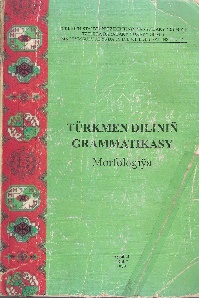 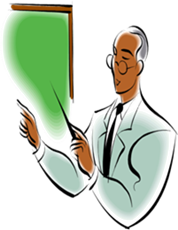 HAFTALIK DERSLER 
6. Hafta	Durum kategorisi
ÇYKYŞ DÜŞÜM
Deňeşdirmegi aňladýar: 

Atdan beýik, itden pes. 
Ötden ajy, baldan süýji, öýden uly, ýumurtgadan kiçi. 
Depe-depeden beýik. 
Baldan bala süýji. 

Predmetiň nämeden edilendigini aňladýar: 

Ýüňden ellik, 
bugdaýdan ýarma.